Fig. 3 Comparison of model APs (left) with experimentally recorded APs from tissue samples of patients (right). In ...
Cardiovasc Res, Volume 42, Issue 2, May 1999, Pages 477–489, https://doi.org/10.1016/S0008-6363(99)00034-6
The content of this slide may be subject to copyright: please see the slide notes for details.
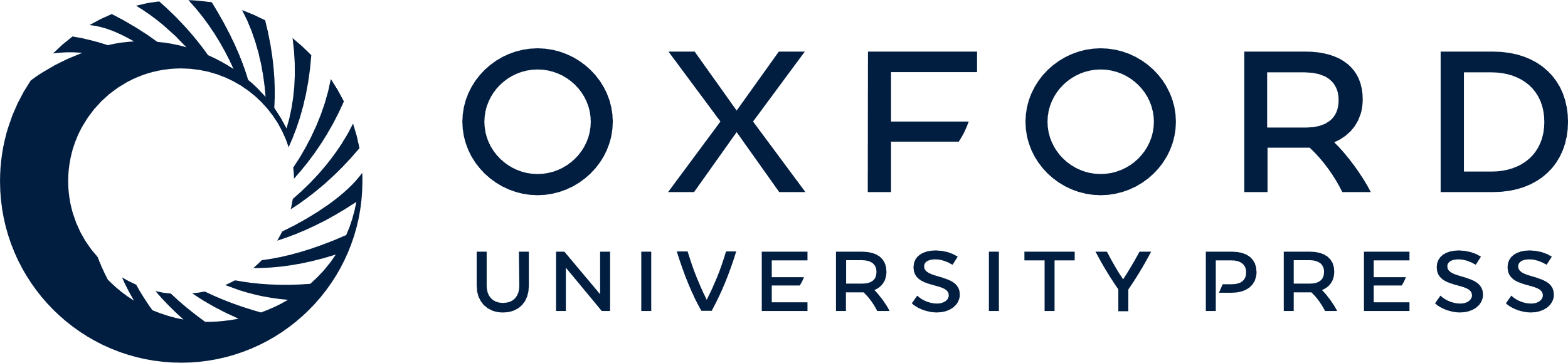 [Speaker Notes: Fig. 3 Comparison of model APs (left) with experimentally recorded APs from tissue samples of patients (right). In each panel, both NAP (solid line) and AFAP (dashed line) morphologies are compared. Experimental data is adapted from Boutjidir et al. [9].


Unless provided in the caption above, the following copyright applies to the content of this slide: Copyright © 1999, European Society of Cardiology]